МУДОДДетско-юношеская спортивная школа
ОТДЕЛЕНИЕ  ЛЫЖНЫЕ ГОНКИ       
       на базе  МОУ «общеобразовательная средняя школа №8»
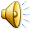 Приглашаем в школу лыжникаШкола  дает основы знаний. И в нашей ты получишь знания о современной технике лыжных ходов, о принципах и системе тренировки, инвентаре лыжника, смазке лыж, об истории лыж, о лучших наших лыжниках- олимпийских чемпионах  и  чемпионах мира.
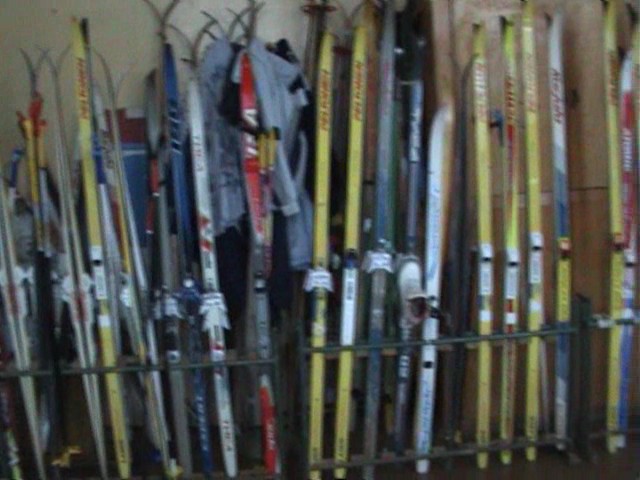 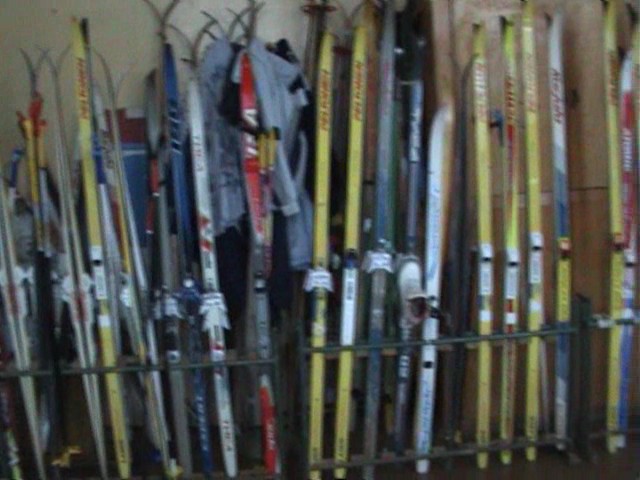 Каждый, кто начинает заниматься лыжным спортом, ставит перед собой определенную цель: один хочет стать чемпионом, другой - просто сильнее и выносливее, третий стремиться с помощью ходьбы на лыжах похудеть, четвертый- укрепить волю. И все это возможно. Нужно лишь регулярно, не делая себе поблажек и скидок, упорно тренироваться.
Кросс лыжников                                     Многие новички считают, что главные события в жизни лыжника начинаются с того  дня, когда выпадает снег. Однако это не так.
Кросс лыжников
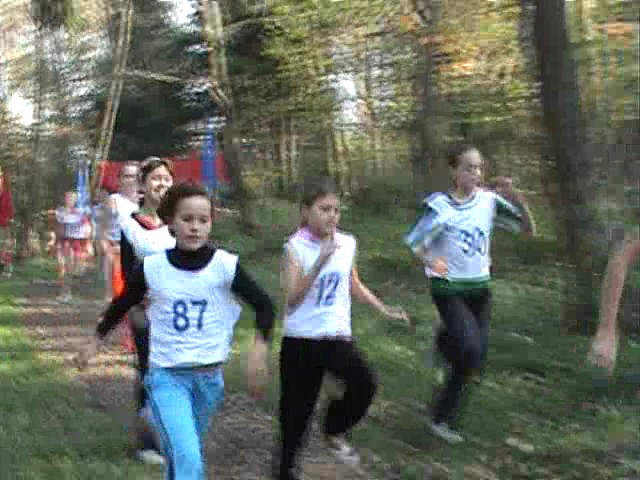 Фролова Юля- победитель «кросса лыжников»
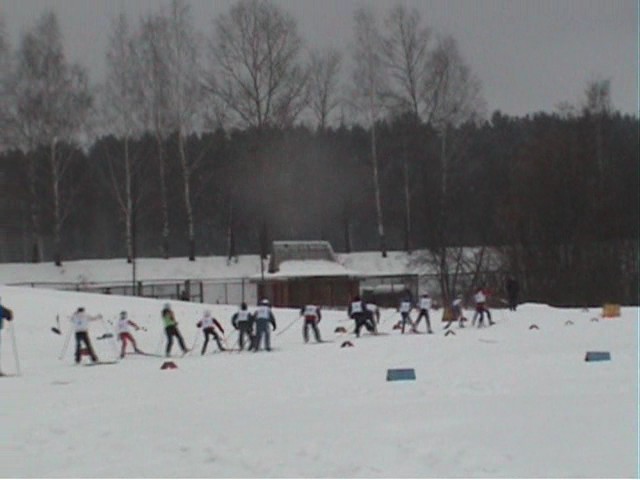 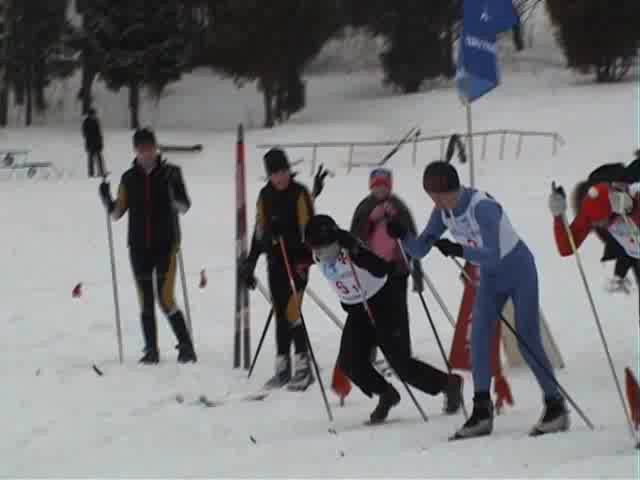 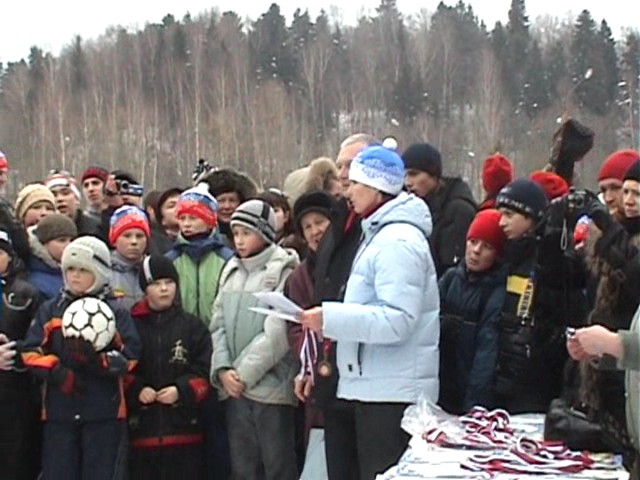 В эстафете 2место
Фролова Юля,
Пилюга Настя
Абдерахимова
Алина
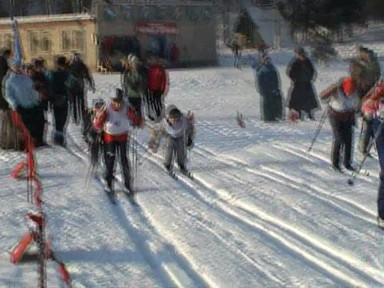 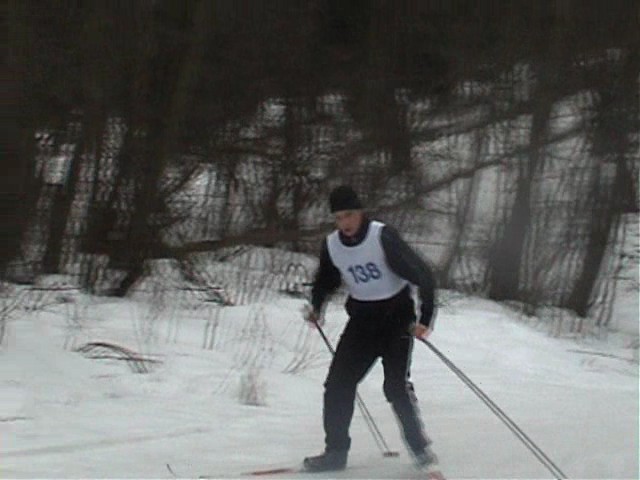 Чемпионами становятся не все, но никто и не проигрывает в спорте
Начальник дистанции - самая юная участница  соревнований  Абдерахимова Алина
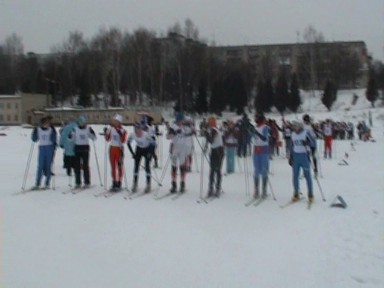 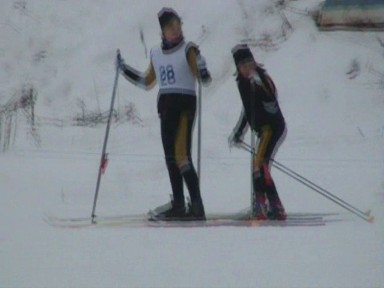 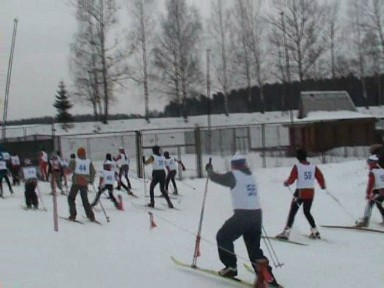 Лыжный поход   к                     «Гремячему ключу»
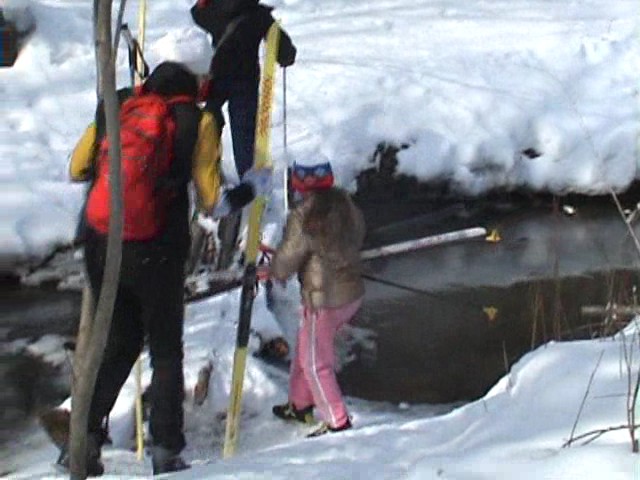 Надо ведь ещё дойти до туда…
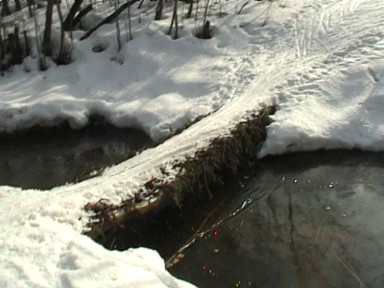 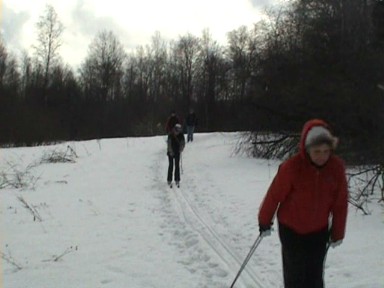 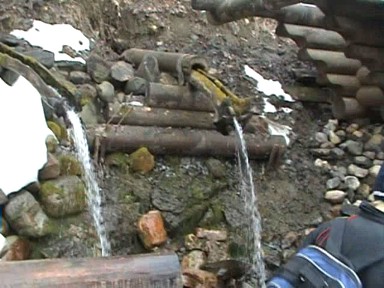 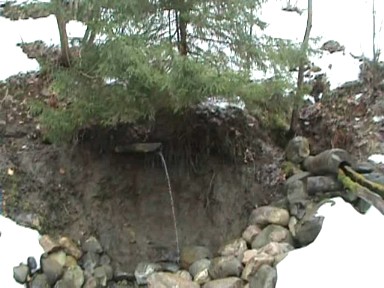 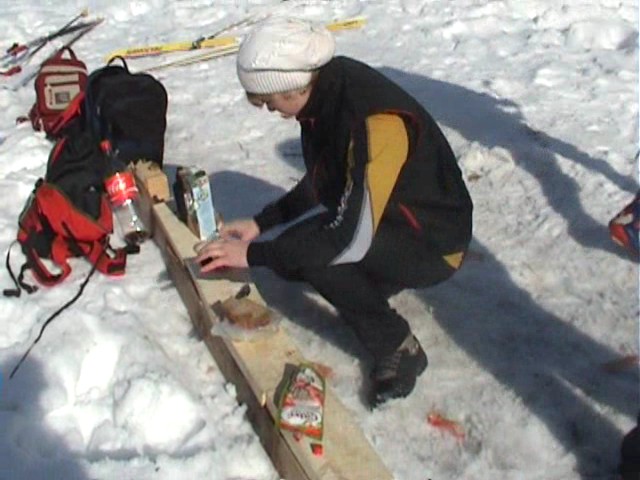 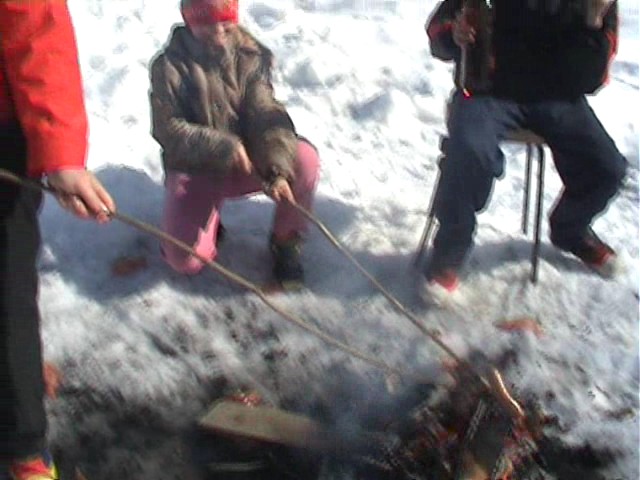 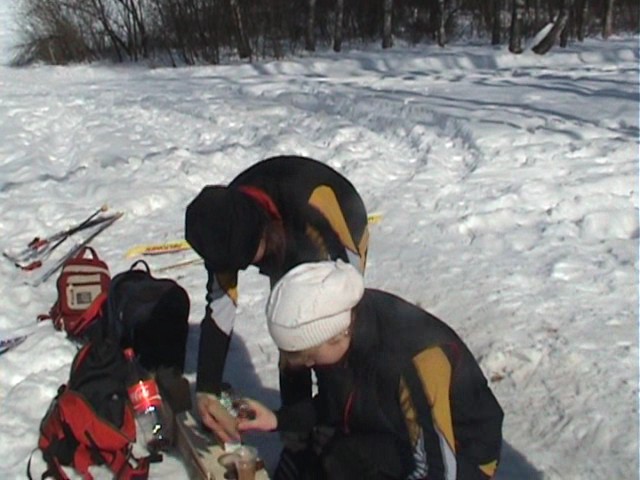 Ждём  вас!